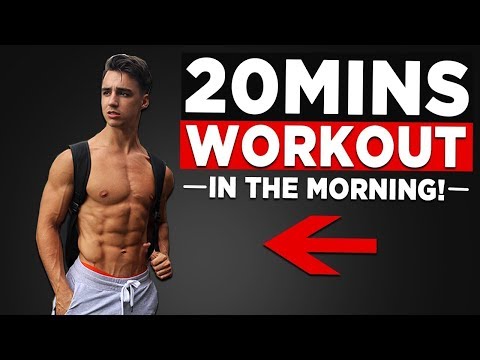 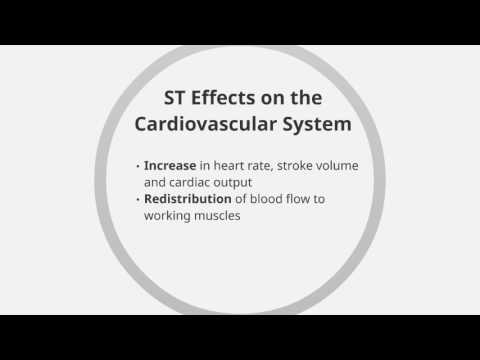 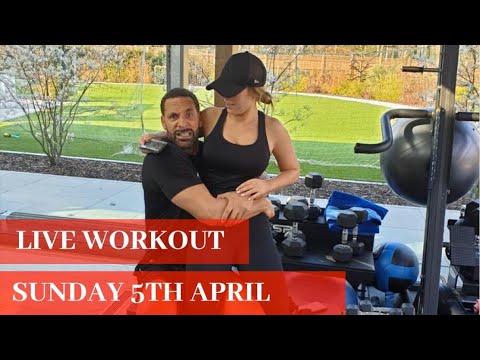 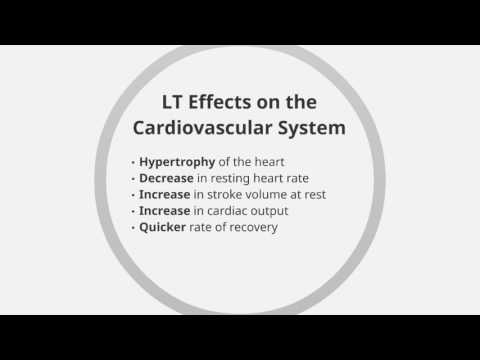 Effects of Exercise on 4 Body Systems
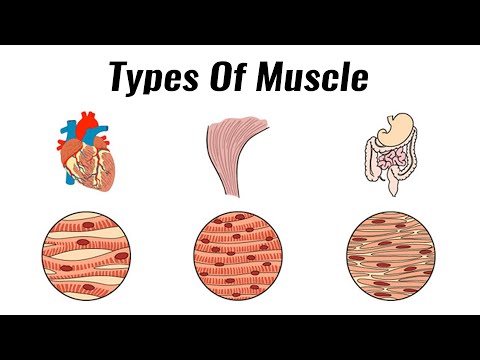 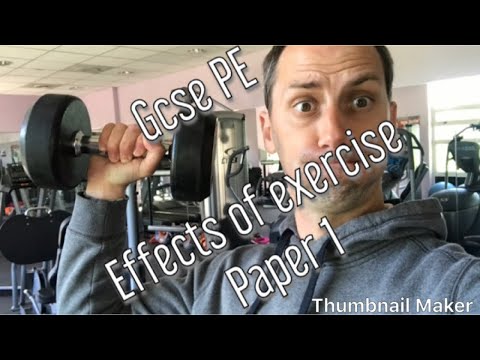 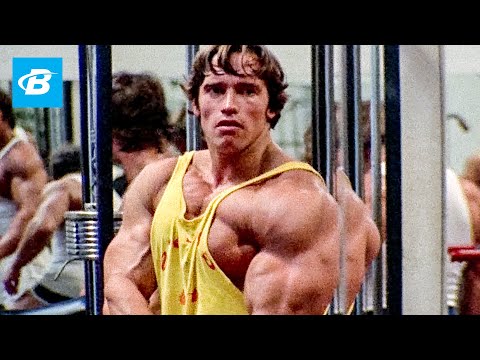 1
SHIFTERS RR
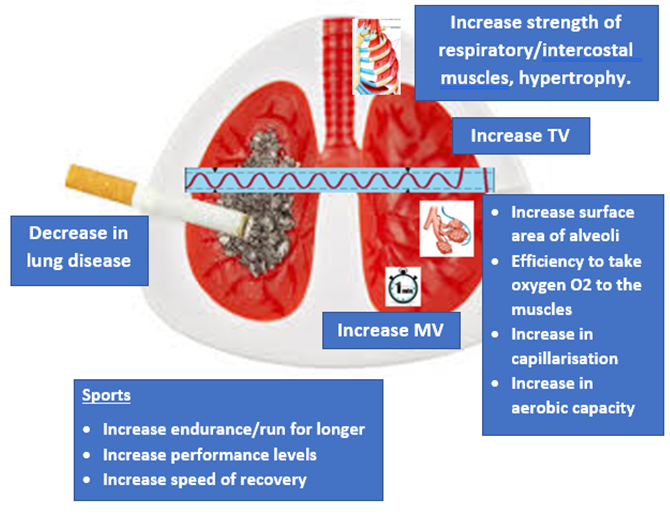 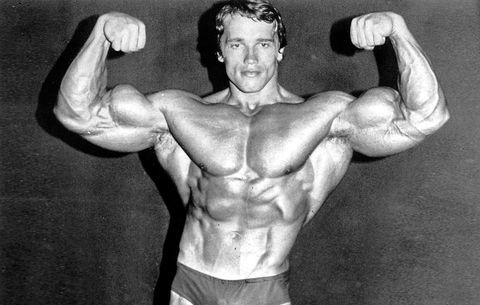 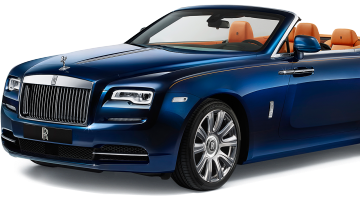 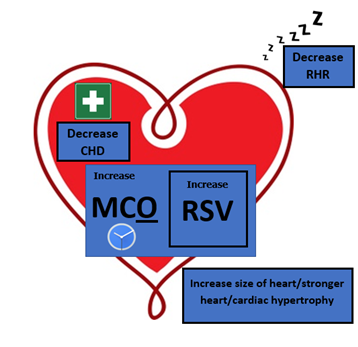 2
3
Revision Aids for Long Term Effects of Exercise on the Muscular System
Muscular Hypertrophy 
Muscles will increase in size
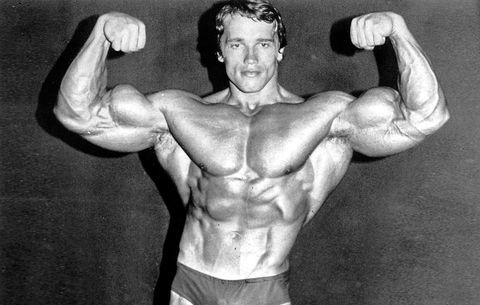 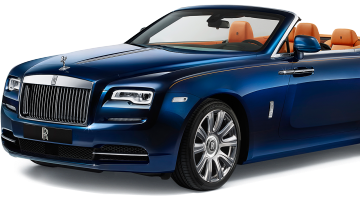 Muscular strength (ligaments/tendons)
Hypertrophy of muscles
Injury prevention
Flexibility/stretch further  
Tolerance to lactic acid 
Muscular endurance 
Resistance of fatigue 
Speed of contraction 
Recovery rate 
Rate of removal of lactic acid
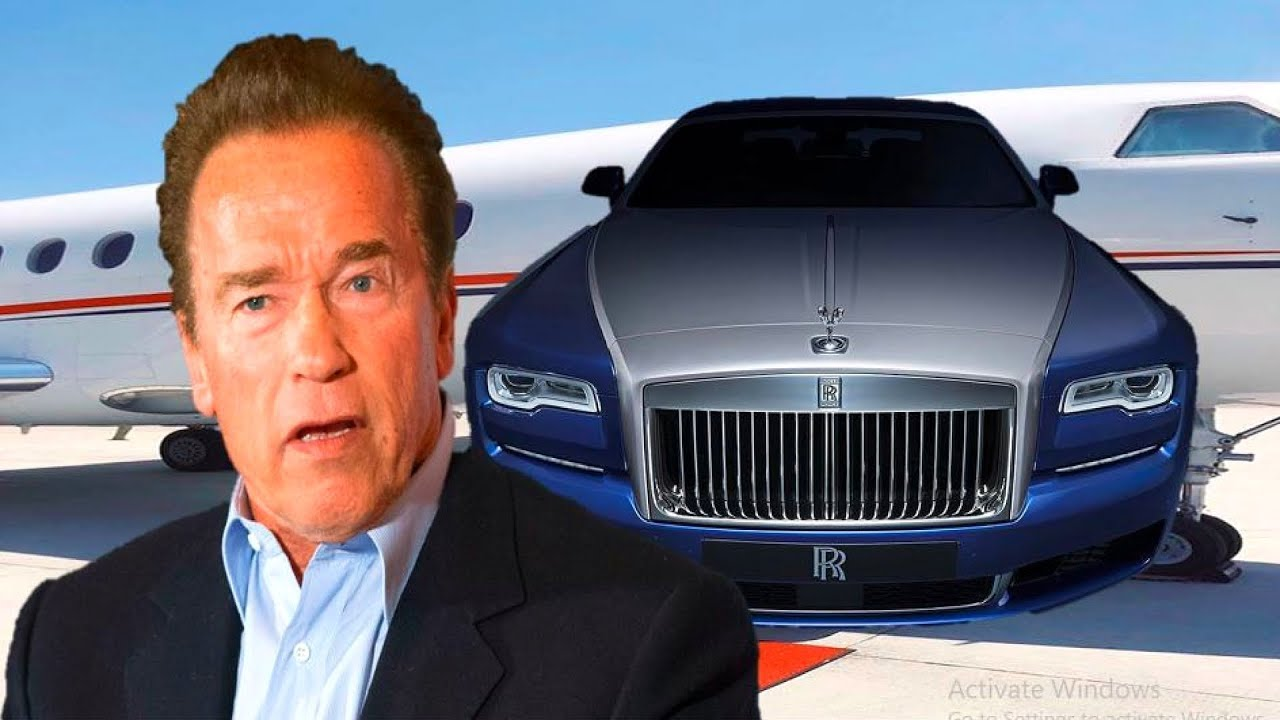 SHIFTERS RR
4